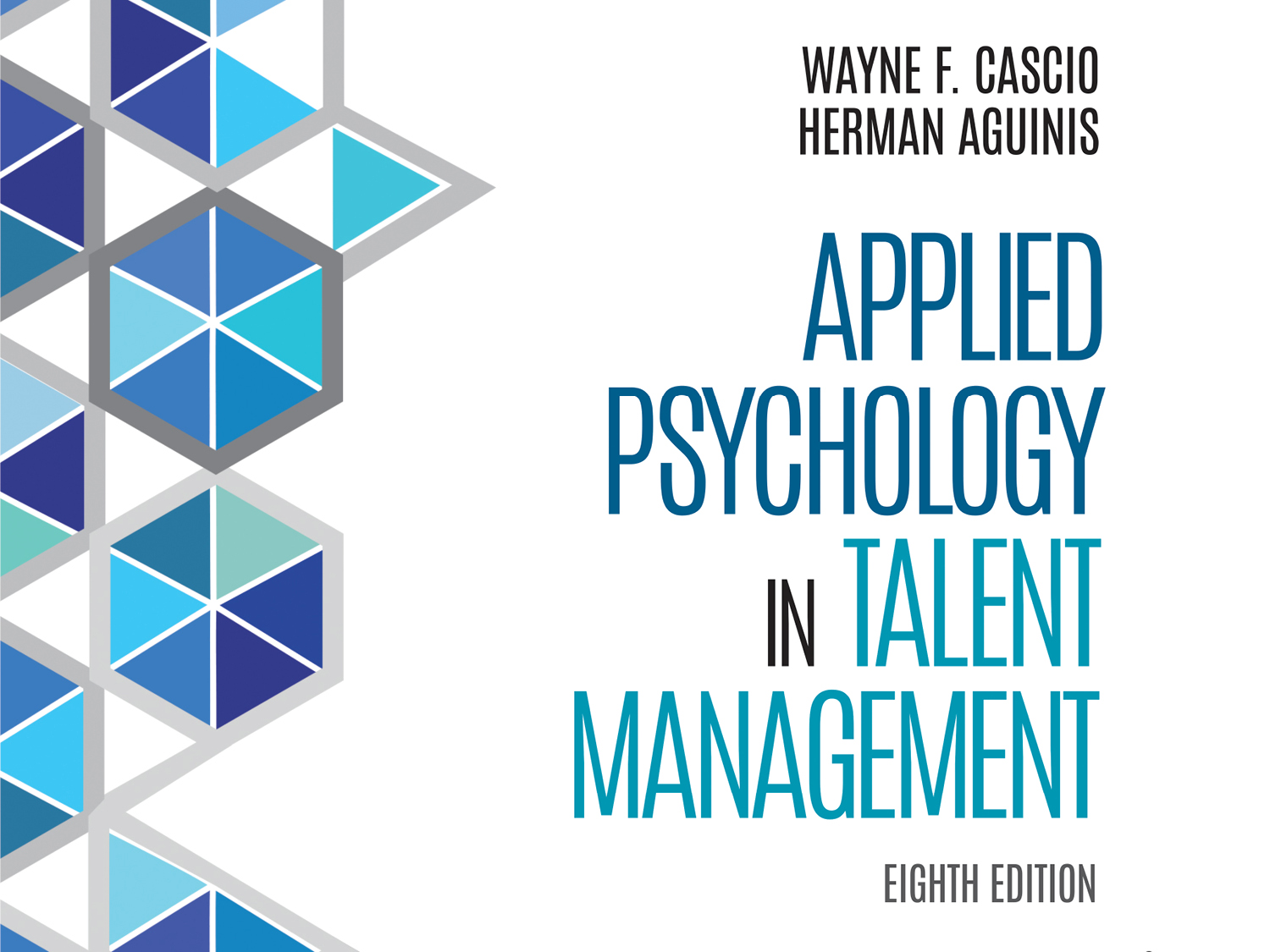 Chapter 13
Managerial Selection Methods
Learning Goals (1 of 4)
13-1: Design managerial selection systems that predict objective and subjective criteria.
13-2: Use cognitive ability tests to predict managerial performance, considering challenges associated with this type of tool.
13-3: Use objective personality inventories to measure several types of traits.
Cascio & Aguinis, Applied Psychology in Talent Management, 8e. © SAGE Publishing, 2019.
3
Learning Goals (2 of 4)
13-4: Minimize distortion (faking) in personality assessment. 
13-5: Predict managerial and leadership success using alternative predictors, such as leadership ability tests, motivation to manage, personal history data, and peer assessments.
Cascio & Aguinis, Applied Psychology in Talent Management, 8e. © SAGE Publishing, 2019.
4
Learning Goals (3 of 4)
13-6: Use work samples of managerial performance (i.e., leaderless group discussion, in-basket test, business games, and situational judgment tests) to predict future performance.
Cascio & Aguinis, Applied Psychology in Talent Management, 8e. © SAGE Publishing, 2019.
5
Learning Goals (4 of 4)
13-7: Predict future managerial performance using the assessment center method.
13-8: Consider implementing selection systems that include different combinations of predictors.
Cascio & Aguinis, Applied Psychology in Talent Management, 8e. © SAGE Publishing, 2019.
6
Criteria of Managerial Success (1 of 3)
Effective management 
Defined in terms of organizational outcomes
Actions or behaviors judged relevant and important for optimizing resources 
Managerial prediction studies: objective, global, or administrative criteria
Cascio & Aguinis, Applied Psychology in Talent Management, 8e. © SAGE Publishing, 2019.
7
[Speaker Notes: Learning Goal: 13-1: Design managerial selection systems that predict objective and subjective criteria.]
Criteria of Managerial Success (2 of 3)
Managerial criterion
Ambition and quality and quantity of education predict objective-career success
Accomplishments and organization success predict subjective-career success
Cascio & Aguinis, Applied Psychology in Talent Management, 8e. © SAGE Publishing, 2019.
8
[Speaker Notes: Learning Goal: 13-1: Design managerial selection systems that predict objective and subjective criteria.]
Criteria of Managerial Success (3 of 3)
Importance of context
Organizational conditions
Culture, technology, financial health, availability of resources
Environmental conditions
Internal and external labor markets, competition, legal requirements
Cascio & Aguinis, Applied Psychology in Talent Management, 8e. © SAGE Publishing, 2019.
9
[Speaker Notes: Learning Goal: 13-1: Design managerial selection systems that predict objective and subjective criteria.]
Instruments of Prediction (1 of 10)
Cognitive ability tests
Verbal comprehension 
Numerical ability
Visual speed and accuracy 
Space visualization
Cognitive ability tests
Numerical reasoning
Verbal reasoning
Word fluency
Symbolic reasoning
Cascio & Aguinis, Applied Psychology in Talent Management, 8e. © SAGE Publishing, 2019.
10
[Speaker Notes: Learning Goal: 13-2: Use cognitive ability tests to predict managerial performance, considering challenges associated with this type of tool.]
Instruments of Prediction (2 of 10)
Objective personality inventories
Extroversion
Neuroticism
Agreeableness
Conscientiousness
Openness to experience
Cascio & Aguinis, Applied Psychology in Talent Management, 8e. © SAGE Publishing, 2019.
11
[Speaker Notes: Learning Goal: 13-3: Use objective personality inventories to measure several types of traits.]
Instruments of Prediction (3 of 10)
Response distortion
HR specialists using personality inventories must consider whether intentional response distortion affects validity and whether faking affects quality of decision-making
Cascio & Aguinis, Applied Psychology in Talent Management, 8e. © SAGE Publishing, 2019.
12
[Speaker Notes: Learning Goal: 13-4: Minimize distortion (faking) in personality assessment.]
Instruments of Prediction (4 of 10)
Response distortion
Unlikely Virtues (UV) scale
Multidimensional Personality Questionnaire
Idiosyncratic item response patterns 
Avoiding self-reports
Cascio & Aguinis, Applied Psychology in Talent Management, 8e. © SAGE Publishing, 2019.
13
[Speaker Notes: Learning Goal: 13-4: Minimize distortion (faking) in personality assessment.]
Instruments of Prediction (5 of 10)
Leadership-ability tests
Providing consideration
Managerial acts oriented toward developing mutual trust, which reflect respect for subordinates’ ideas and consideration of their feelings
Cascio & Aguinis, Applied Psychology in Talent Management, 8e. © SAGE Publishing, 2019.
14
[Speaker Notes: Learning Goal: 13-2: Use cognitive ability tests to predict managerial performance, considering challenges associated with this type of tool.]
Instruments of Prediction (6 of 10)
Leadership-ability tests
Initiating structure
Extent to which individual likely to define and structure her own role and those of her subordinates to focus on goal attainment
Cascio & Aguinis, Applied Psychology in Talent Management, 8e. © SAGE Publishing, 2019.
15
[Speaker Notes: Learning Goal: 13-2: Use cognitive ability tests to predict managerial performance, considering challenges associated with this type of tool.]
Instruments of Prediction (7 of 10)
Motivation to manage
Miner Sentence Completion Scale (MSCS)
Authority figures
Competitive games and situations 
Assertive role
Imposing wishes
Standing out from the group
Routine administrative functions
Cascio & Aguinis, Applied Psychology in Talent Management, 8e. © SAGE Publishing, 2019.
16
[Speaker Notes: Learning Goal: 13-5: Predict managerial and leadership success using alternative predictors, such as leadership ability tests, motivation to manage, personal history data, and peer assessments.]
Instruments of Prediction (8 of 10)
Motivation to manage
Motivation to lead (MTL)
Affective-identity MTL  
Noncalculative MTL 
Social-normative MTL
Cascio & Aguinis, Applied Psychology in Talent Management, 8e. © SAGE Publishing, 2019.
17
[Speaker Notes: Learning Goal: 13-5: Predict managerial and leadership success using alternative predictors, such as leadership ability tests, motivation to manage, personal history data, and peer assessments.]
Instruments of Prediction (9 of 10)
Personal-history data
Biographical information used widely in managerial selection
Items usually nonthreatening
Not as subject to distortion as personality inventories
Cascio & Aguinis, Applied Psychology in Talent Management, 8e. © SAGE Publishing, 2019.
18
[Speaker Notes: Learning Goal: 13-5: Predict managerial and leadership success using alternative predictors, such as leadership ability tests, motivation to manage, personal history data, and peer assessments.]
Instruments of Prediction (10 of 10)
Peer assessment
Raters asked to predict how well a peer will do if placed in leadership or managerial role
Peer nomination 
Peer rating 
Peer ranking
Cascio & Aguinis, Applied Psychology in Talent Management, 8e. © SAGE Publishing, 2019.
19
[Speaker Notes: Learning Goal: 13-5: Predict managerial and leadership success using alternative predictors, such as leadership ability tests, motivation to manage, personal history data, and peer assessments.]
Work Samples of Managerial Performance (1 of 5)
Group exercises
Participants placed in situation in which  successful completion of a task requires interaction among the participants
Individual exercises
Participants complete a task independently
Cascio & Aguinis, Applied Psychology in Talent Management, 8e. © SAGE Publishing, 2019.
20
[Speaker Notes: Learning Goal: 13-6: Use work samples of managerial performance (i.e., leaderless group discussion, in-basket test, business games, and situational judgment tests) to predict future performance.]
Work Samples of Managerial Performance (2 of 5)
Individual and group exercises 
Bandwidth
Fidelity
Task specificity 
Necessary experience 
Task types 
Mode of delivery and response
Cascio & Aguinis, Applied Psychology in Talent Management, 8e. © SAGE Publishing, 2019.
21
[Speaker Notes: Learning Goal: 13-6: Use work samples of managerial performance (i.e., leaderless group discussion, in-basket test, business games, and situational judgment tests) to predict future performance.]
Work Samples of Managerial Performance (3 of 5)
Leaderless group discussion
Aggressiveness
Persuasiveness or selling ability
Oral communications
Self-confidence
Resistance to stress
Energy level
Interpersonal contact
Cascio & Aguinis, Applied Psychology in Talent Management, 8e. © SAGE Publishing, 2019.
22
[Speaker Notes: Learning Goal: 13-6: Use work samples of managerial performance (i.e., leaderless group discussion, in-basket test, business games, and situational judgment tests) to predict future performance.]
Work Samples of Managerial Performance (4 of 5)
In-basket test
Individual work sample
Oral communications
Planning and organizing
Self-confidence
Written communications
Decision-making, risk-taking
Administrative ability
Cascio & Aguinis, Applied Psychology in Talent Management, 8e. © SAGE Publishing, 2019.
23
[Speaker Notes: Learning Goal: 13-6: Use work samples of managerial performance (i.e., leaderless group discussion, in-basket test, business games, and situational judgment tests) to predict future performance.]
Work Samples of Managerial Performance (5 of 5)
Business game
“Live” case
Measures cognitive complexity
Situational judgment tests
Low-fidelity work sample
Hypothetical behaviors assessed
Cascio & Aguinis, Applied Psychology in Talent Management, 8e. © SAGE Publishing, 2019.
24
[Speaker Notes: Learning Goal: 13-6: Use work samples of managerial performance (i.e., leaderless group discussion, in-basket test, business games, and situational judgment tests) to predict future performance.]
Assessment Centers (1 of 5)
Level and purpose of assessment
Selection
Promotion
Development planning
Duration and size
Varies with level of candidate assessment
Cascio & Aguinis, Applied Psychology in Talent Management, 8e. © SAGE Publishing, 2019.
25
[Speaker Notes: Learning Goal: 13-7: Predict future managerial performance using the assessment center method.]
Assessment Centers (2 of 5)
Assessors and their training
Assessors hold positions two organizational levels above individuals being assessed 
Trained in:
Interviewing and feedback techniques
Behavior observation
Evaluation of in-basket performance
Cascio & Aguinis, Applied Psychology in Talent Management, 8e. © SAGE Publishing, 2019.
26
[Speaker Notes: Learning Goal: 13-7: Predict future managerial performance using the assessment center method.]
Assessment Centers (3 of 5)
Performance feedback
AC only one portion of assessment process
Supplement to other performance-appraisal information
Each candidate opportunity to refute any negative insights gained from assessment
Cascio & Aguinis, Applied Psychology in Talent Management, 8e. © SAGE Publishing, 2019.
27
[Speaker Notes: Learning Goal: 13-7: Predict future managerial performance using the assessment center method.]
Assessment Centers (4 of 5)
Reliability of the assessment process
Exercise instructions
Time limits
Assigned roles
Assessor/candidate acquaintance
Assessor consensus discussion session
Exercise presentation order
Cascio & Aguinis, Applied Psychology in Talent Management, 8e. © SAGE Publishing, 2019.
28
[Speaker Notes: Learning Goal: 13-7: Predict future managerial performance using the assessment center method.]
Assessment Centers (5 of 5)
Validity
Applicants tend to view ACs as more face valid than cognitive ability tests 
More satisfied with selection process, job, and organization 
Assessment procedures behaviorally based
Related to organizational outcome variables
Cascio & Aguinis, Applied Psychology in Talent Management, 8e. © SAGE Publishing, 2019.
29
[Speaker Notes: Learning Goal: 13-7: Predict future managerial performance using the assessment center method.]
Combining Predictors
Different combinations of predictors lead to different levels of predictive efficiency, and different levels of adverse impact
Both issues deserve serious attention when choosing selection procedures
Cascio & Aguinis, Applied Psychology in Talent Management, 8e. © SAGE Publishing, 2019.
30
[Speaker Notes: Learning Goals:
13-1: Design managerial selection systems that predict objective and subjective criteria.
13-2: Use cognitive ability tests to predict managerial performance, considering challenges associated with this type of tool.
13-3: Use objective personality inventories to measure several types of traits. 
13-5: Predict managerial and leadership success using alternative predictors, such as leadership ability tests, motivation to manage, personal history data, and peer assessments.
13-6: Use work samples of managerial performance (i.e., leaderless group discussion, in-basket test, business games, and situational judgment tests) to predict future performance.
13-7: Predict future managerial performance using the assessment center method.]
Evidence-Based Implications for Practice
Cascio & Aguinis, Applied Psychology in Talent Management, 8e. © SAGE Publishing, 2019.
31